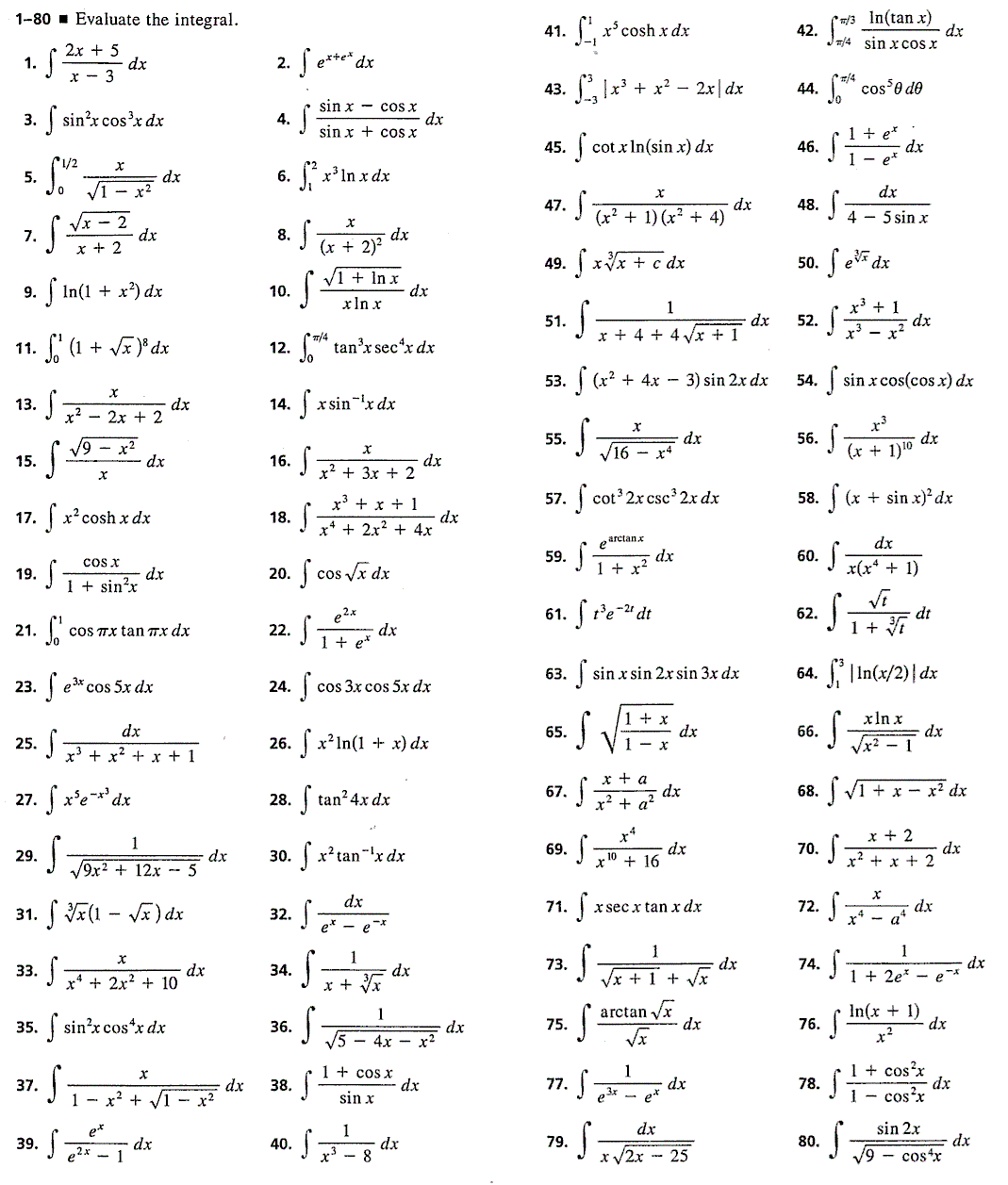 Integration
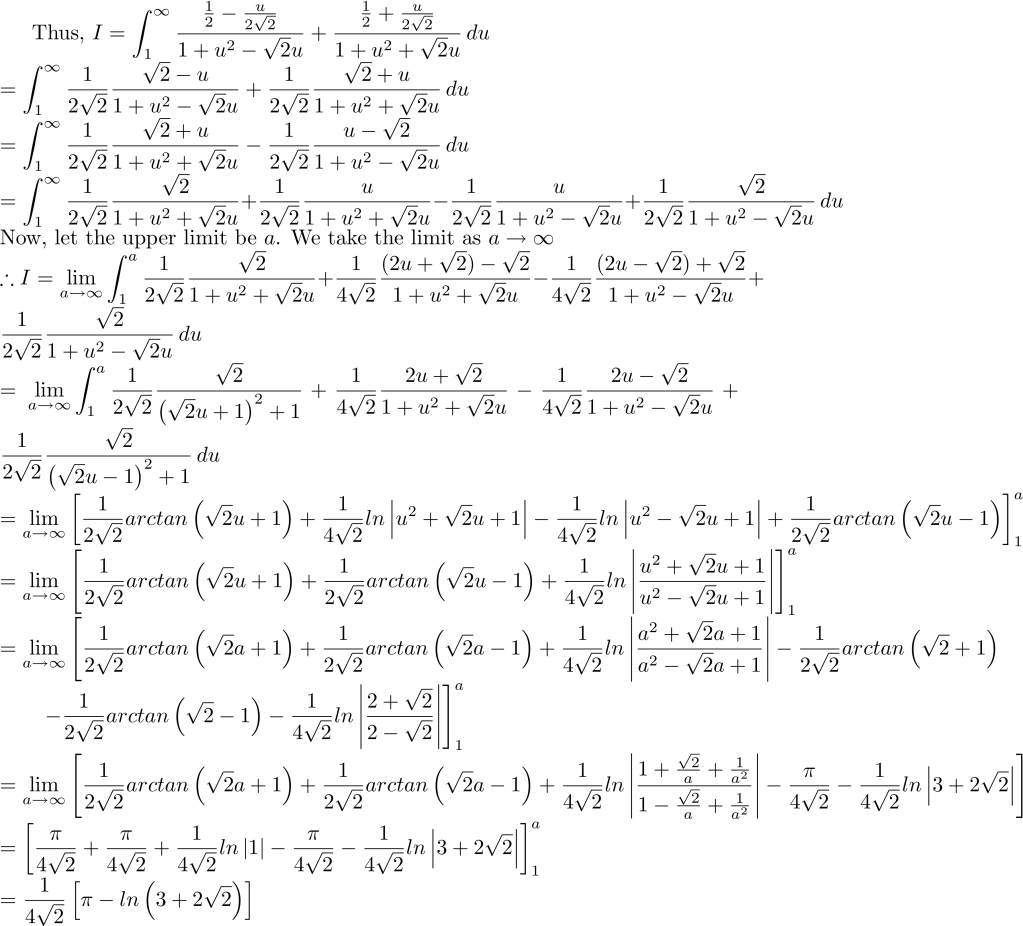 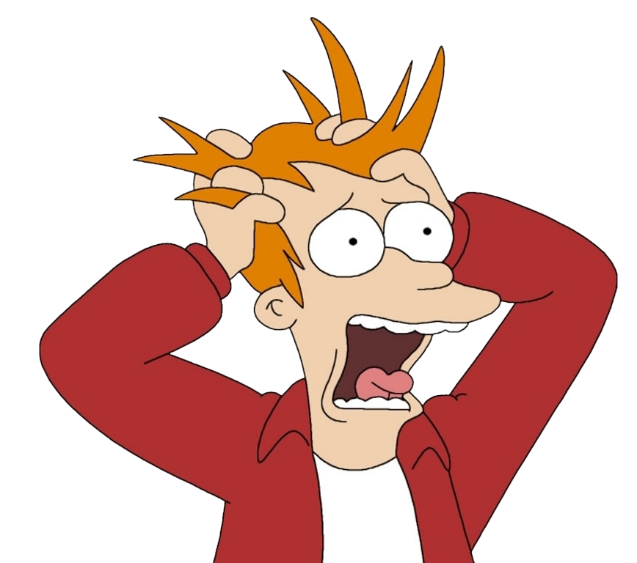 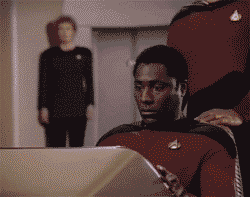 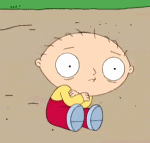 How do I integrate that!?
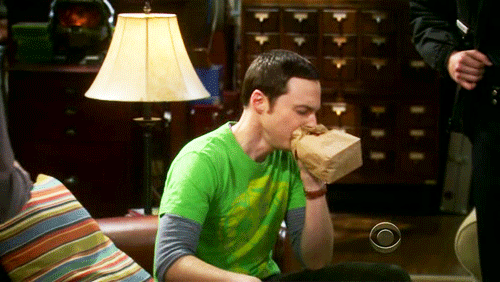 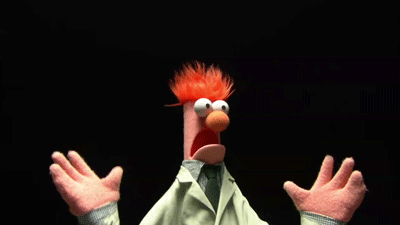 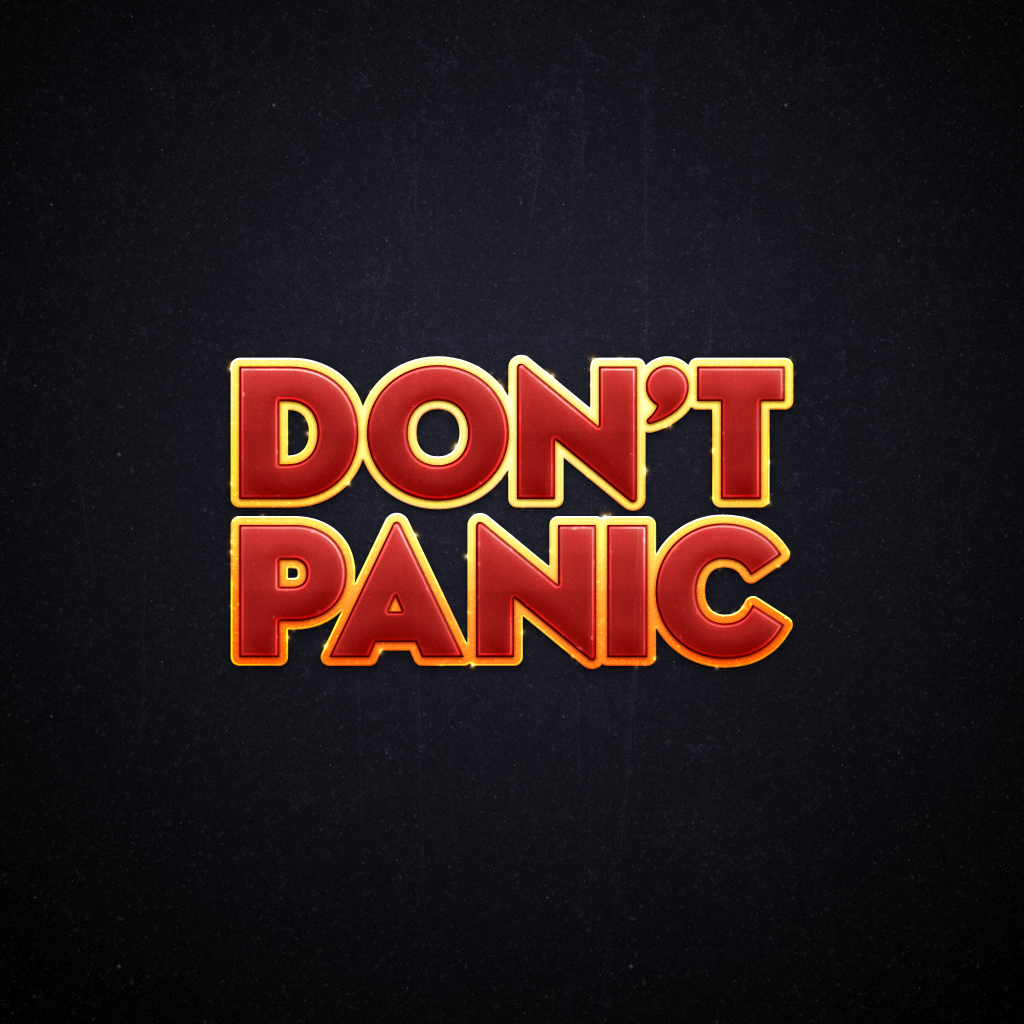 Is the function of a standard form?
e.g. 5e7x+2 , sin(3x-1) , or (4x+3)1/2
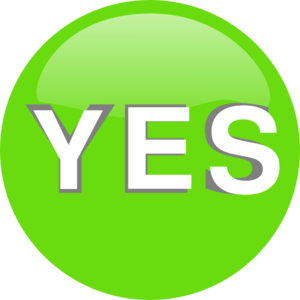 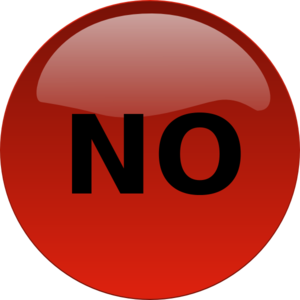 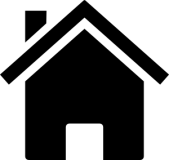 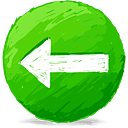 Use one of these and adjust for constants!
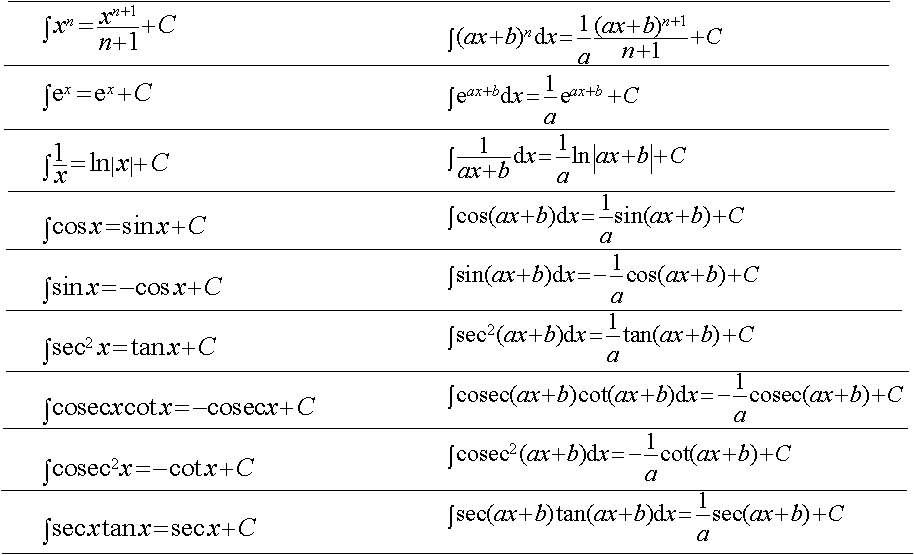 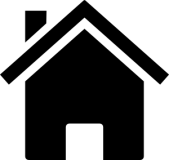 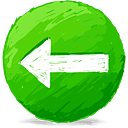 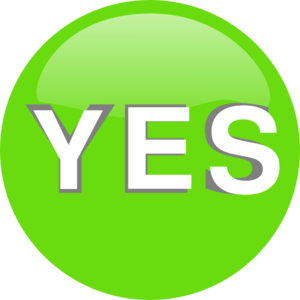 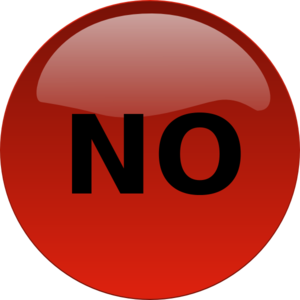 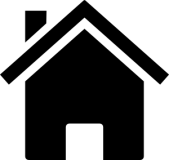 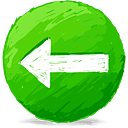 Use the formula                             and change the limits.
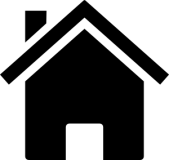 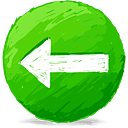 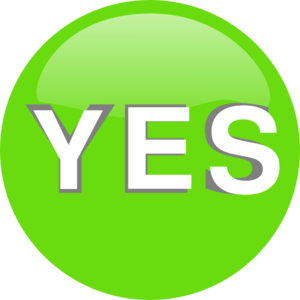 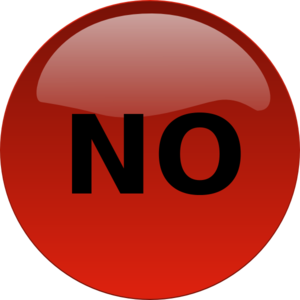 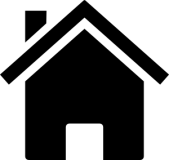 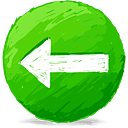 ‘Try’ one of these and adjust for constants!
e.g.
e.g.
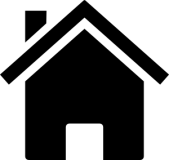 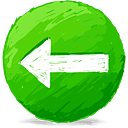 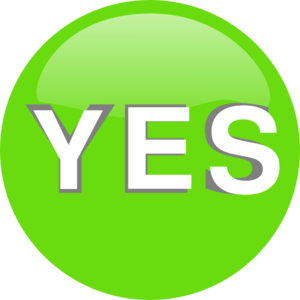 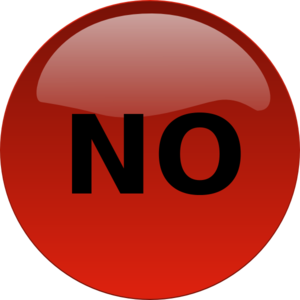 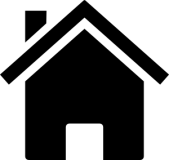 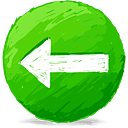 Use partial fractions to simplify the integral
e.g.
Note: If the fraction is top heavy you will have to use long division first!
e.g.
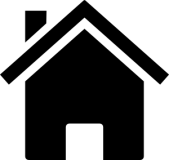 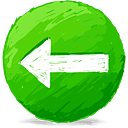 Is the integral a product of 2 functions?
e.g.
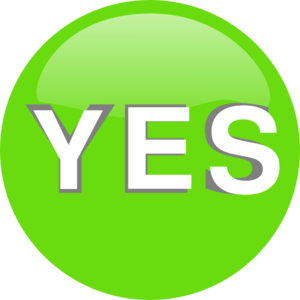 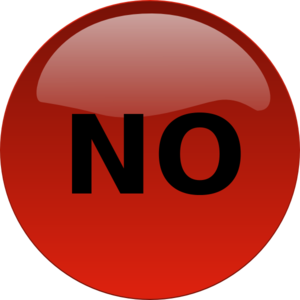 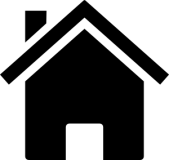 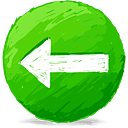 Are both functions with respect to the same variable? (normally x)
e.g.
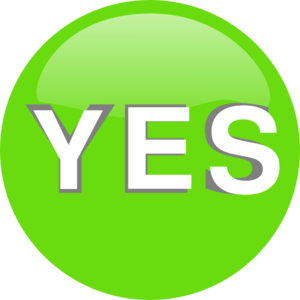 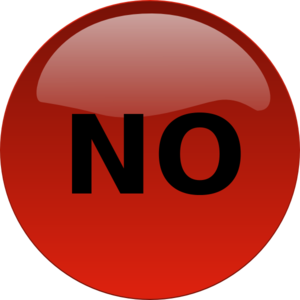 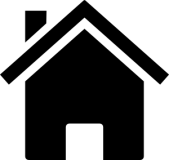 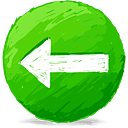 Use integration by parts to simplify the integral
e.g.
Always let u = xn unless there is a ln x term, in which case let u = ln x
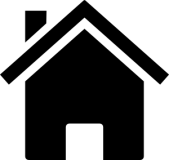 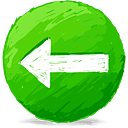 So your function should look something like this?
e.g.
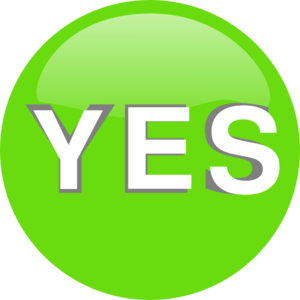 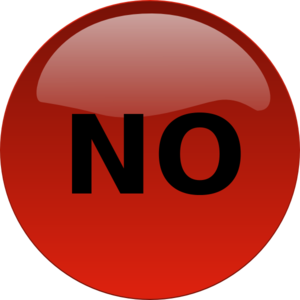 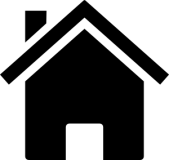 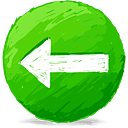 Use the Separation of variables technique
e.g.
e.g.
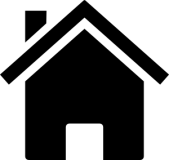 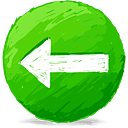 Can you use a trig identity to create something more familiar?
e.g.
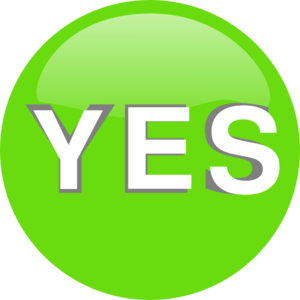 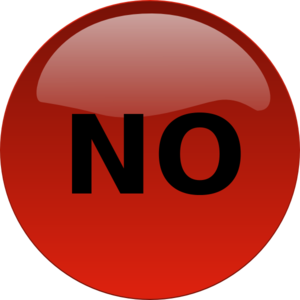 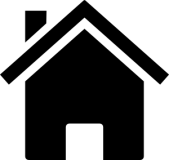 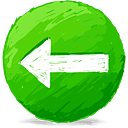 Use one of the trig identities to help
e.g.
e.g.
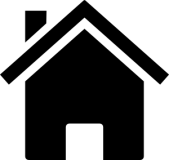 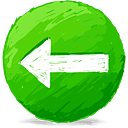 Can you simplify the integral by substituting?
e.g.
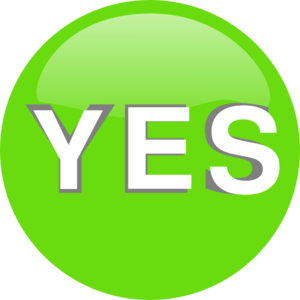 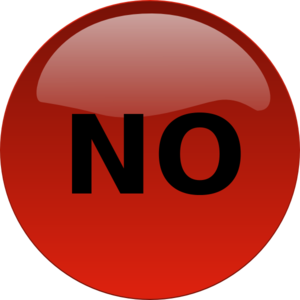 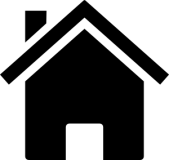 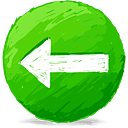 Use a substitution to make things easier
(remember to find dx and replace so the integral is in respect to u)
e.g.
Note: you do not have to ‘change u back’ if you are integrating between limits - but remember to change the given limits from x to u
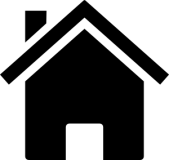 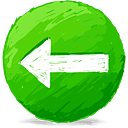 O.K…… now you can panic!!!!
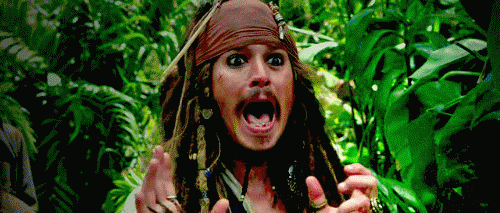 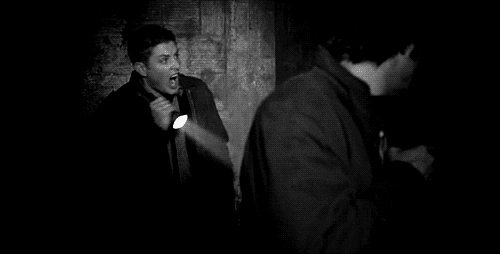 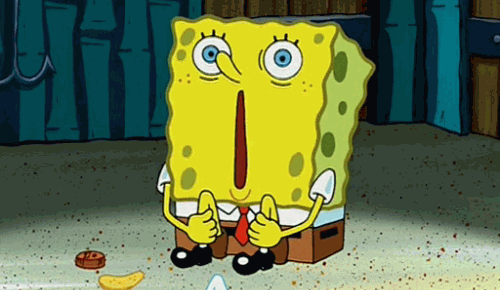 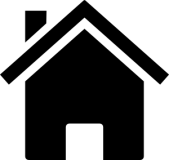